Opening up baryon number violating operators
Diana Sokhashvili
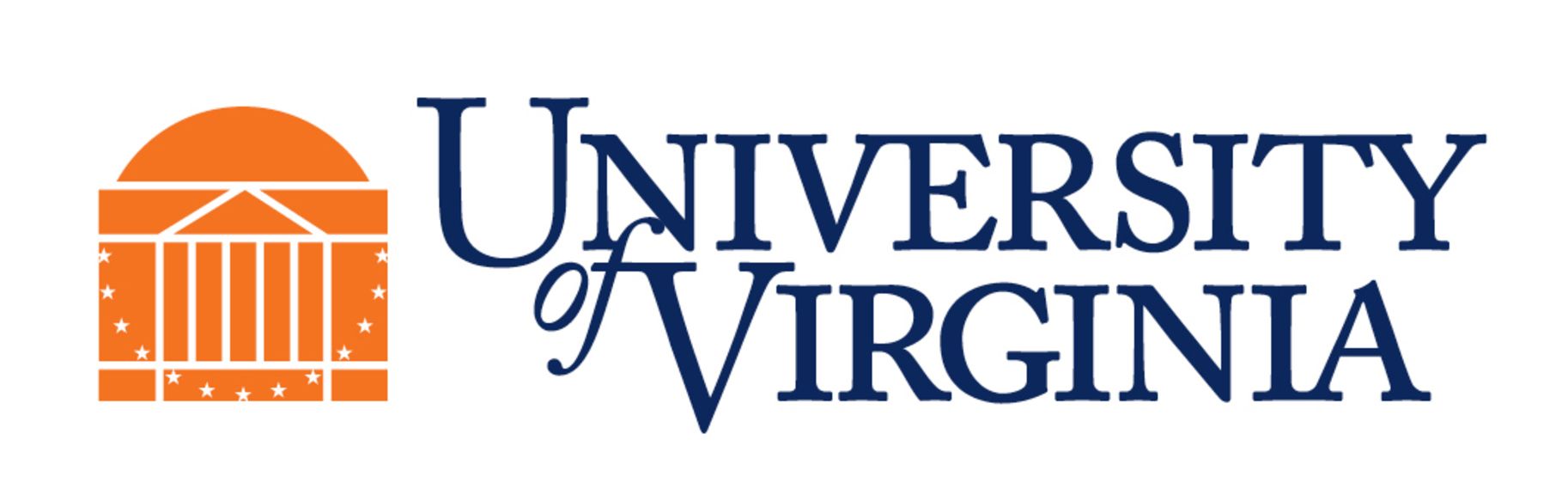 Authors: Julian Heeck, Diana Sokhashvili, Anil Thapa
Baryon number violation
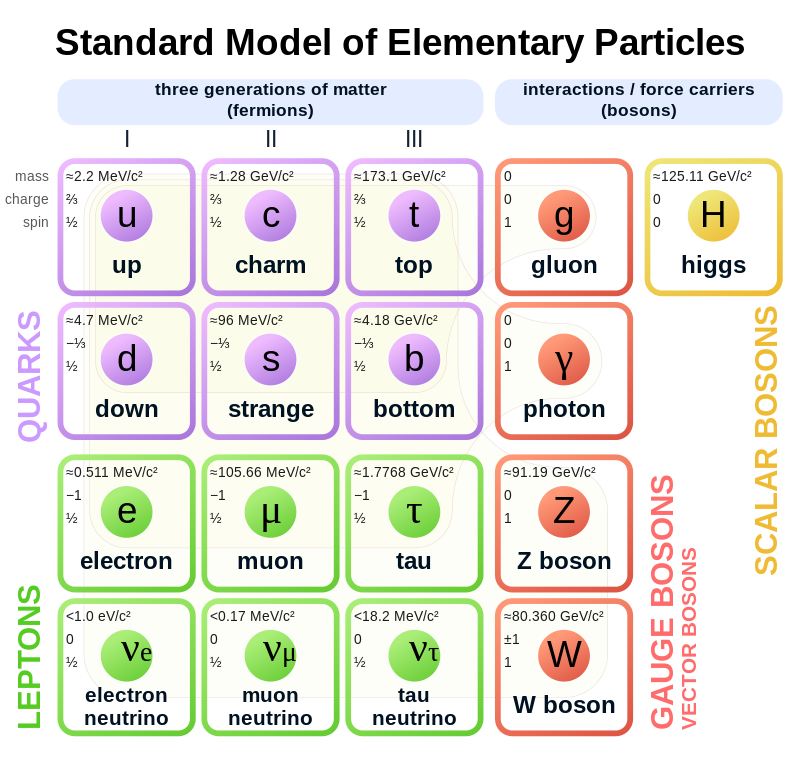 Diana Sokhashvili
2
BNV landscape
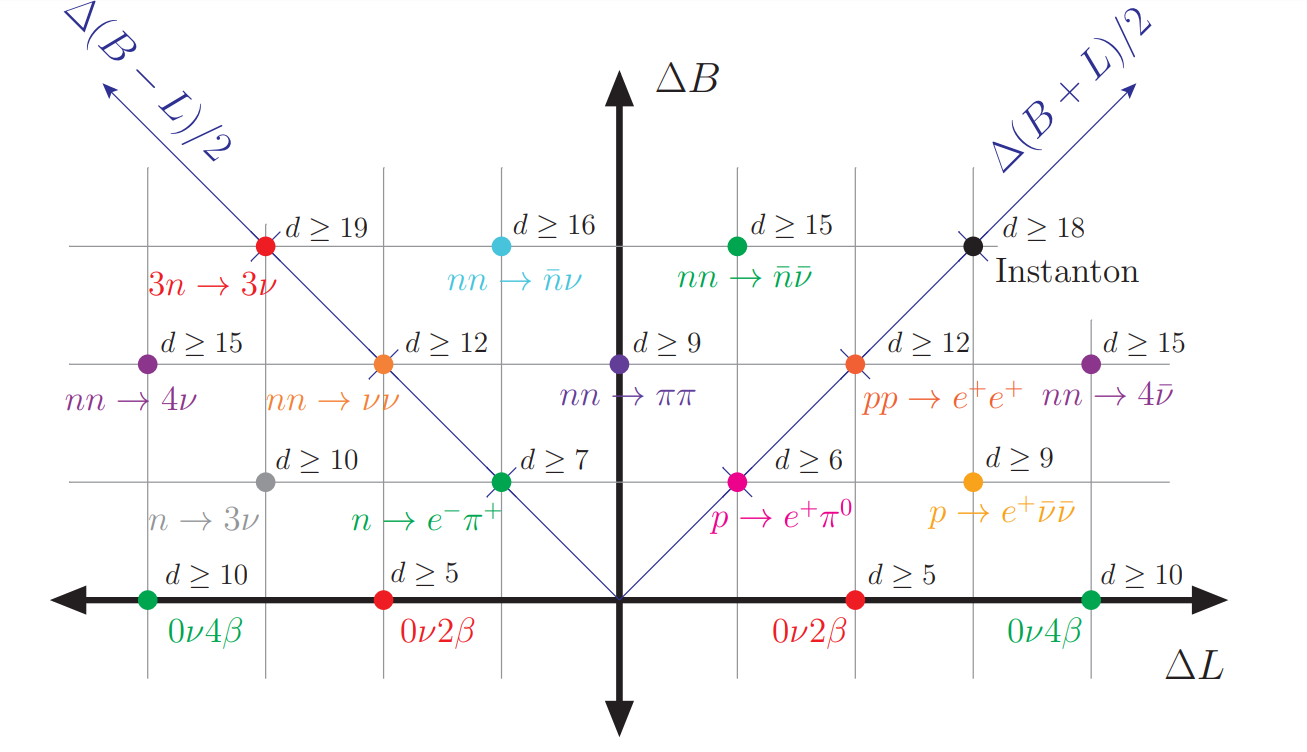 [J. Heeck, V. Takhistov  (arXiv:1910.07647)]
Diana Sokhashvili
3
Example: Proton decay
Super-Kamiokande.
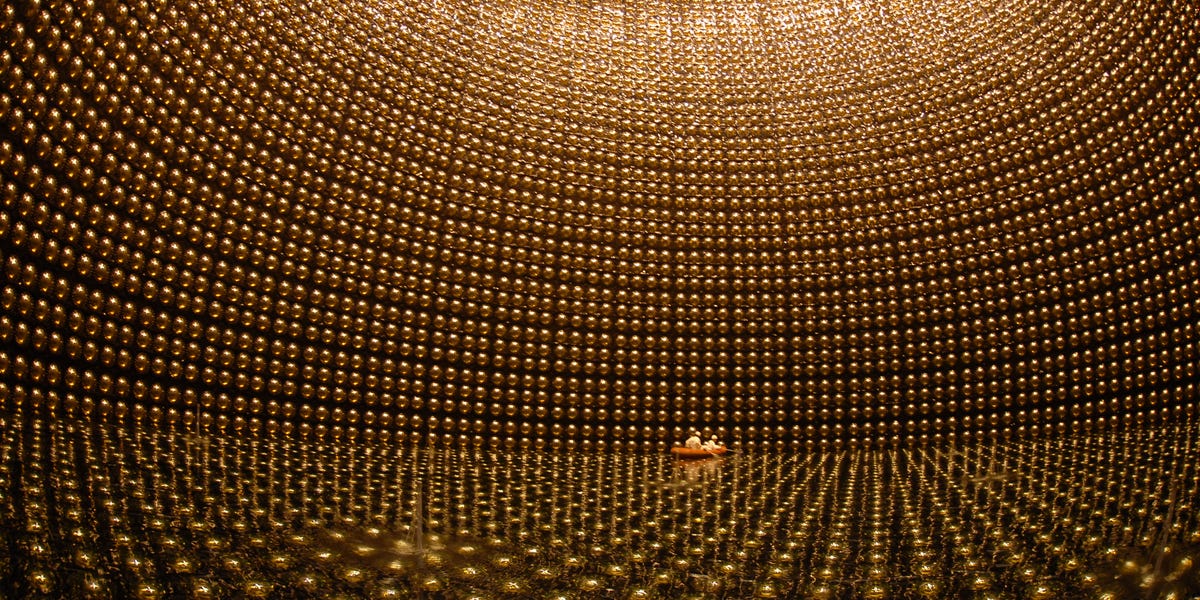 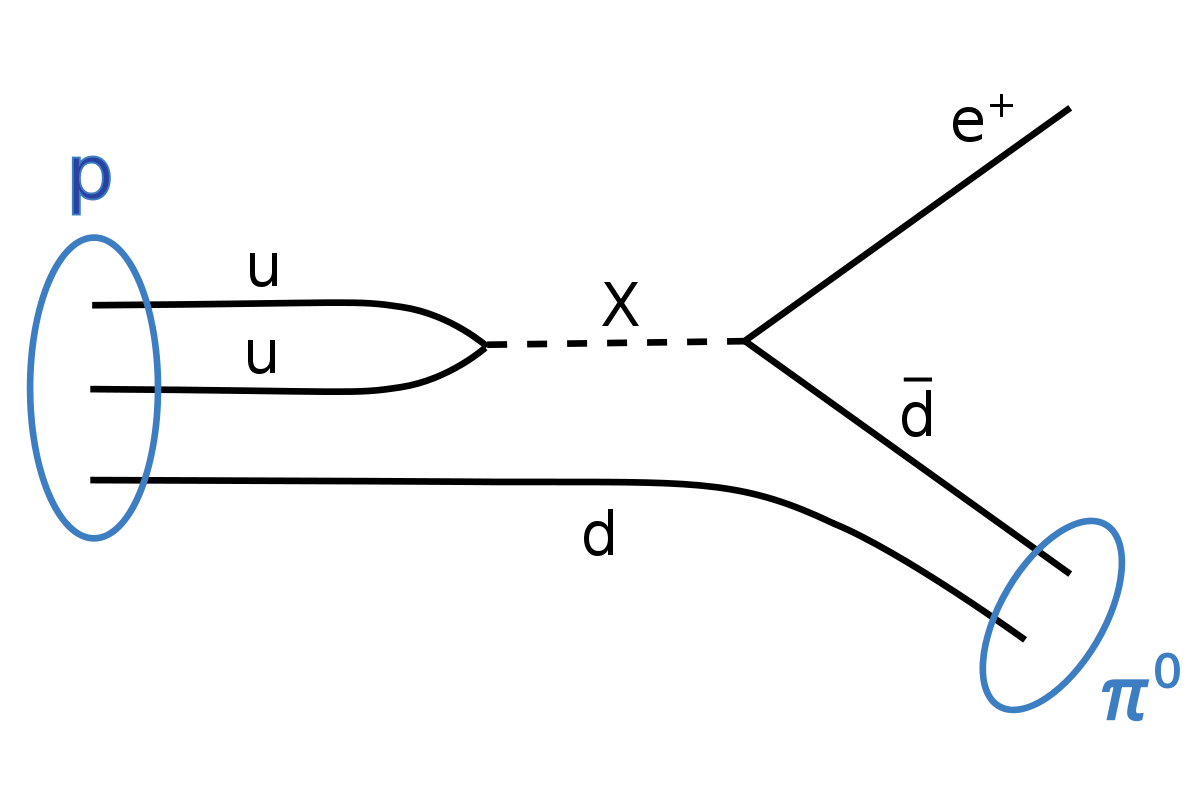 Diana Sokhashvili
4
Generate operators
Linearly independent operators 
(including right-handed neutrinos).
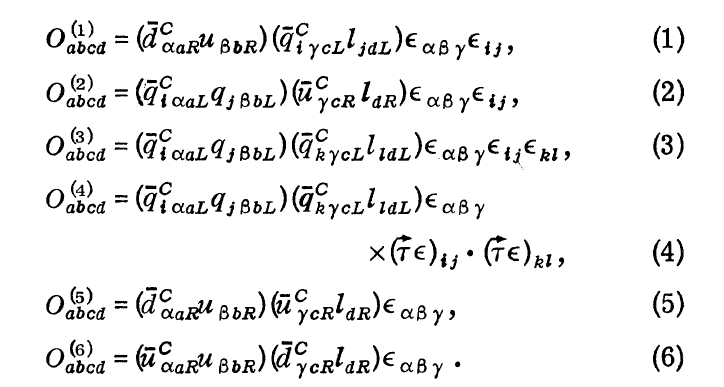 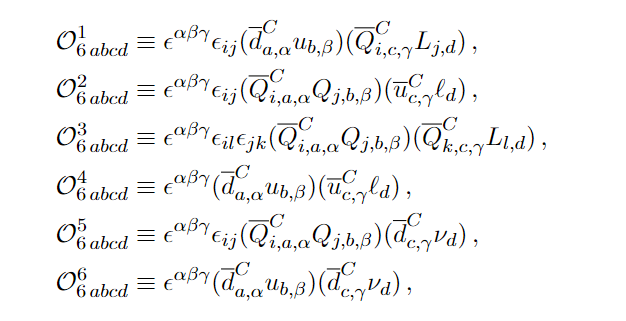 [Weinberg, 1979 ]
[Weinberg, 1979 ]
[   Beltran, Cepedello, Hirsch (arXiv:2306.12578) ]
Diana Sokhashvili
5
Generate operators
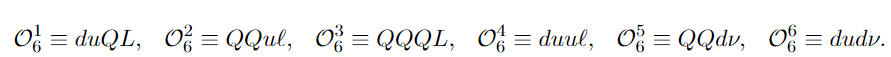 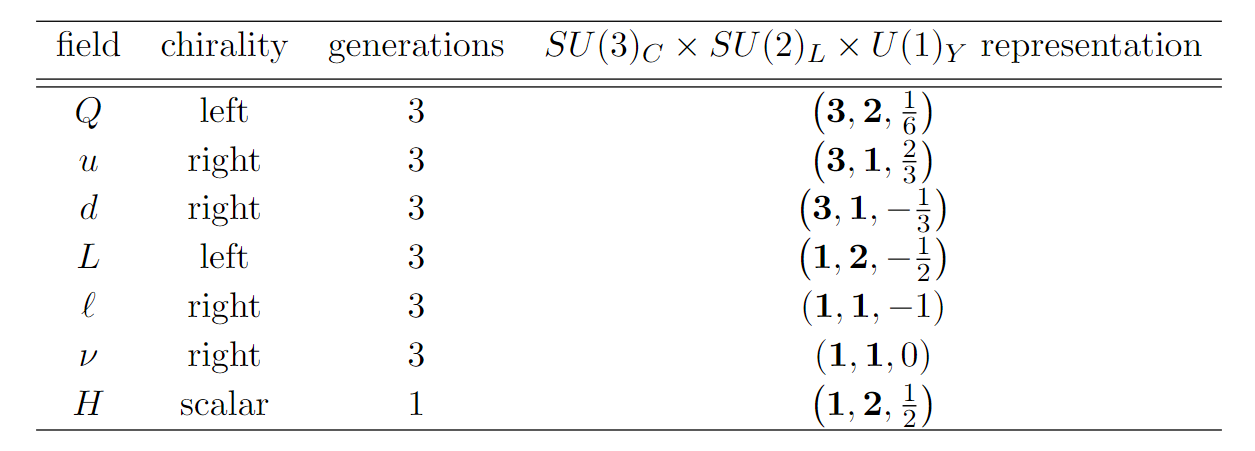 Dim 6
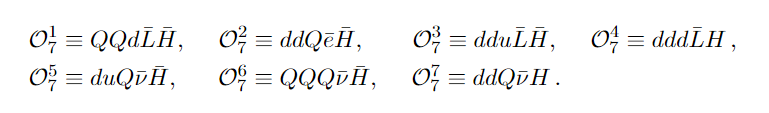 Dim 7
Dim 8
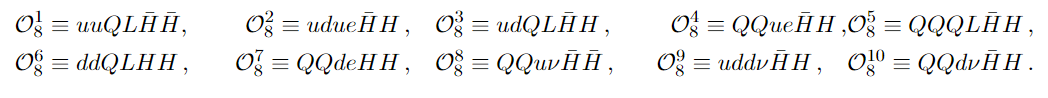 Dim 9
+ 61 more operators
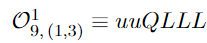 Dim 10
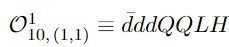 + 111 more operators
Dim 11
+ 130 more operators
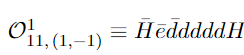 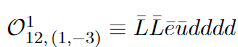 Dim 12
+ 479 more operators
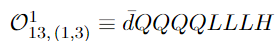 Dim 13
+ 781 more operators
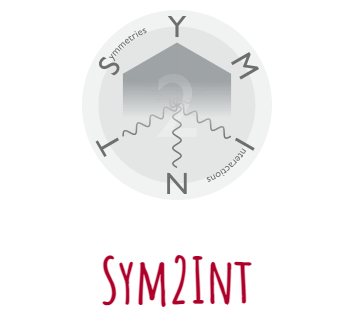 Dim 14
+ 983 more operators
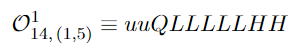 https://renatofonseca.net/sym2int
Dim 15
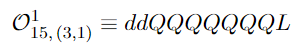 + 2626 more operators
Diana Sokhashvili
6
Generate topologies
To obtain topologies, we use FeynArts Mathematica package to generate all possible diagrams and removed topologically same ones.
https://feynarts.de
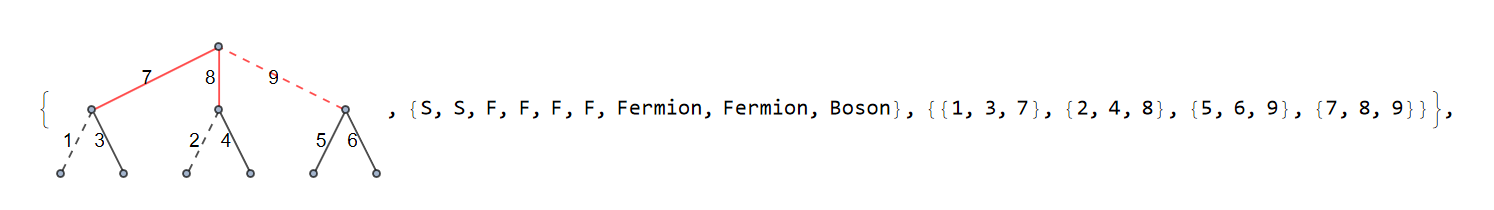 Diana Sokhashvili
7
Topologies
SM Boson
New Boson
SM Fermion
New Fermion
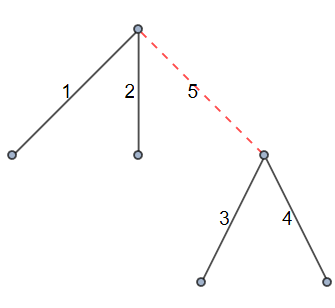 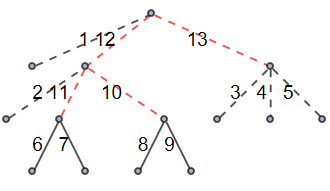 Dim 6
Dim 11
+ 298 more
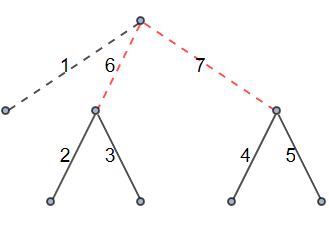 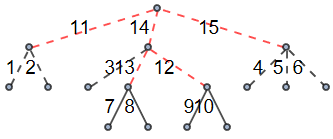 Dim 7
Dim 12
+ 1 more
+ 1059 more
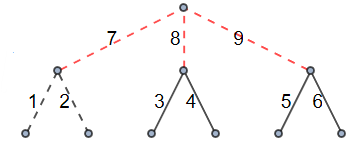 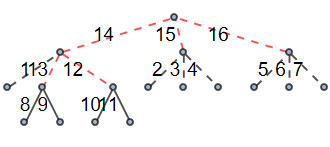 Dim 8
Dim 13
+ 7 more
+ 3688 more
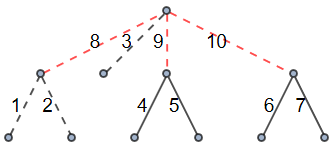 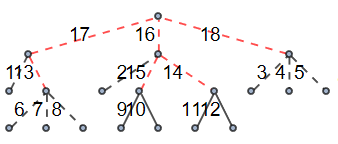 Dim 9
Dim 14
+ 24 more
+ 13028 more
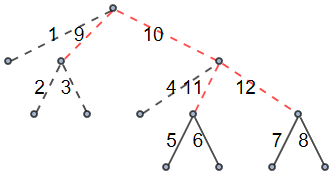 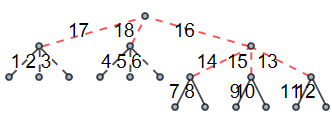 Dim 10
Dim 15
+ 88 more
+ 45906 more
Diana Sokhashvili
8
Example (Dimension 8)
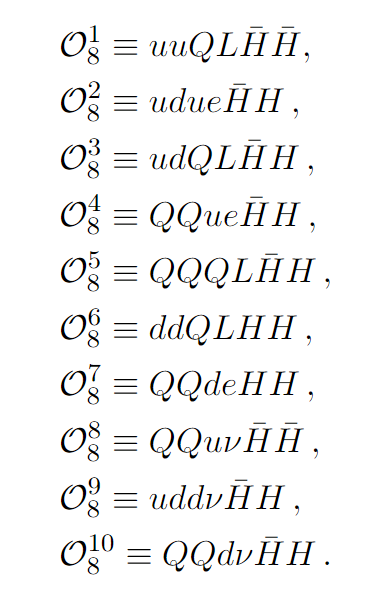 Diana Sokhashvili
9
Example (Dimension 8)
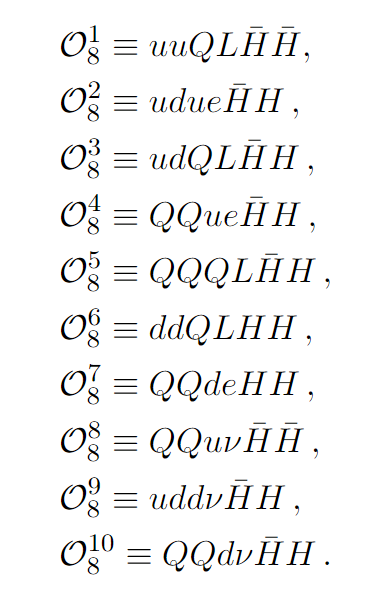 Diana Sokhashvili
10
Possible permutations
Operator: ddLQHH
{{H H d d L Q}, {H H d d Q L} ,{H H d L d Q}, {H H d L Q d}, {H  H d Q d L}, {H H d Q L d}, {H H L d d Q} ,{H H L d Q d} ,{H H L Q d d} ,{H H Q d d L}, {H H Qd L d}, {H H Q L d d}}
Diana Sokhashvili
11
Internal particles
Diana Sokhashvili
12
Internal particles
Diana Sokhashvili
13
Internal particles
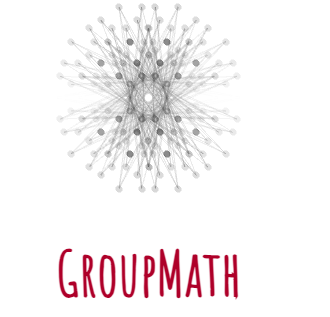 https://renatofonseca.net/groupmath
Diana Sokhashvili
14
Internal particles
H
d
H
d
Q
L
Diana Sokhashvili
15
Lorentz group (SU2×SU2)
SM Scalars
SM Fermion
For  internal fermions we need to make sure that chirality is flipped to ensure that this fermions are massive.
New Scalars
New Vector
For  internal bosons we determine whether they are vector or scalar.
Diana Sokhashvili
16
Internal particles
H
d
H
d
H
d
H
d
Q
L
Q
L
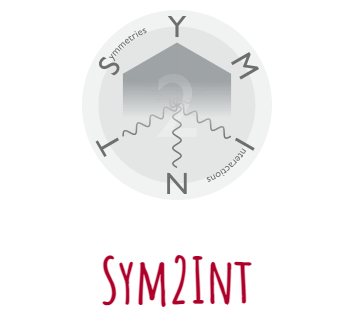 https://renatofonseca.net/sym2int
Diana Sokhashvili
17
Permuting fields around topology
Topology:
Operator: ddLQHH
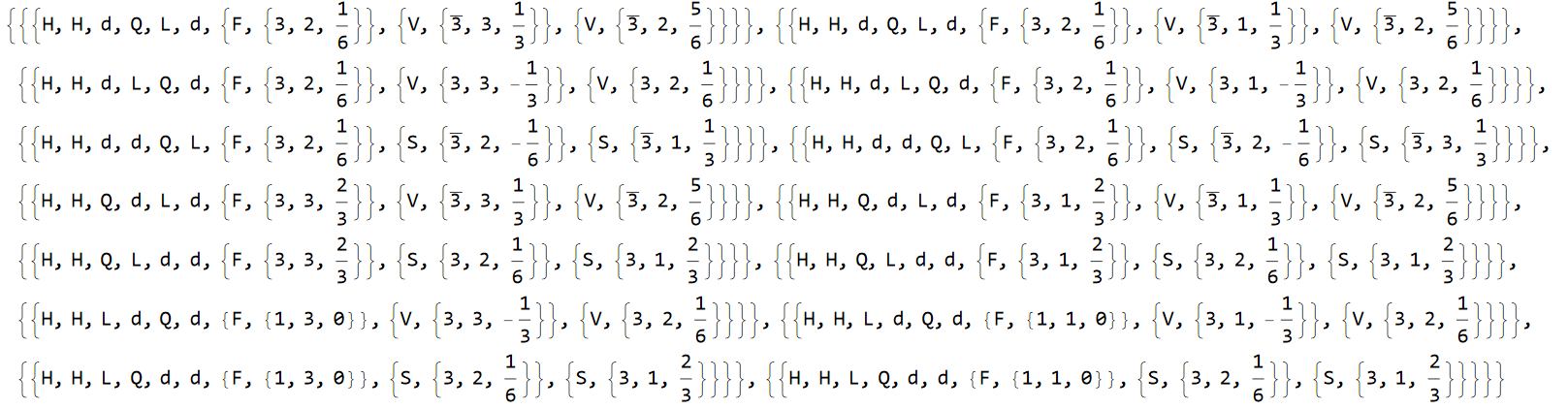 Diana Sokhashvili
18
Number of operators and topologies
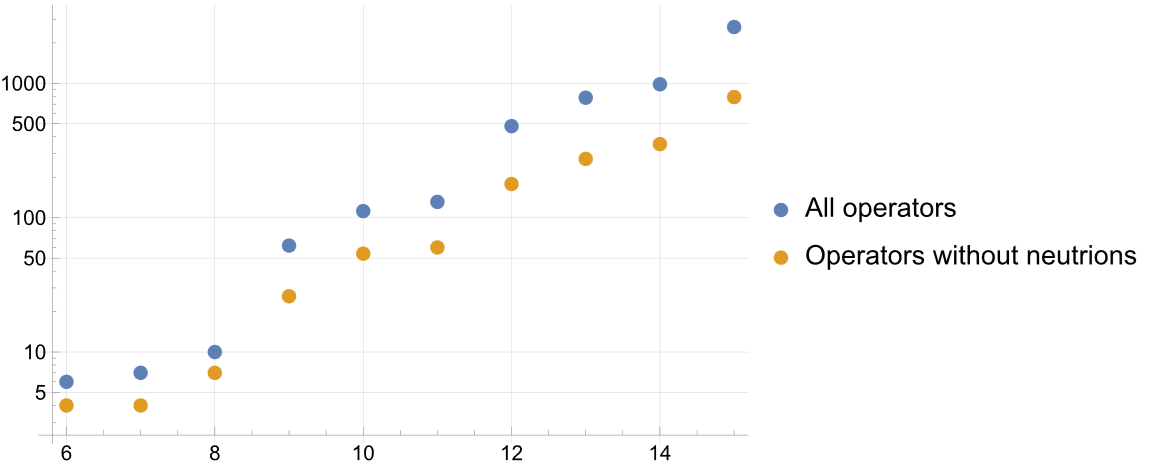 Number of operators VS Mass dim
Number of topologies VS Mass dim
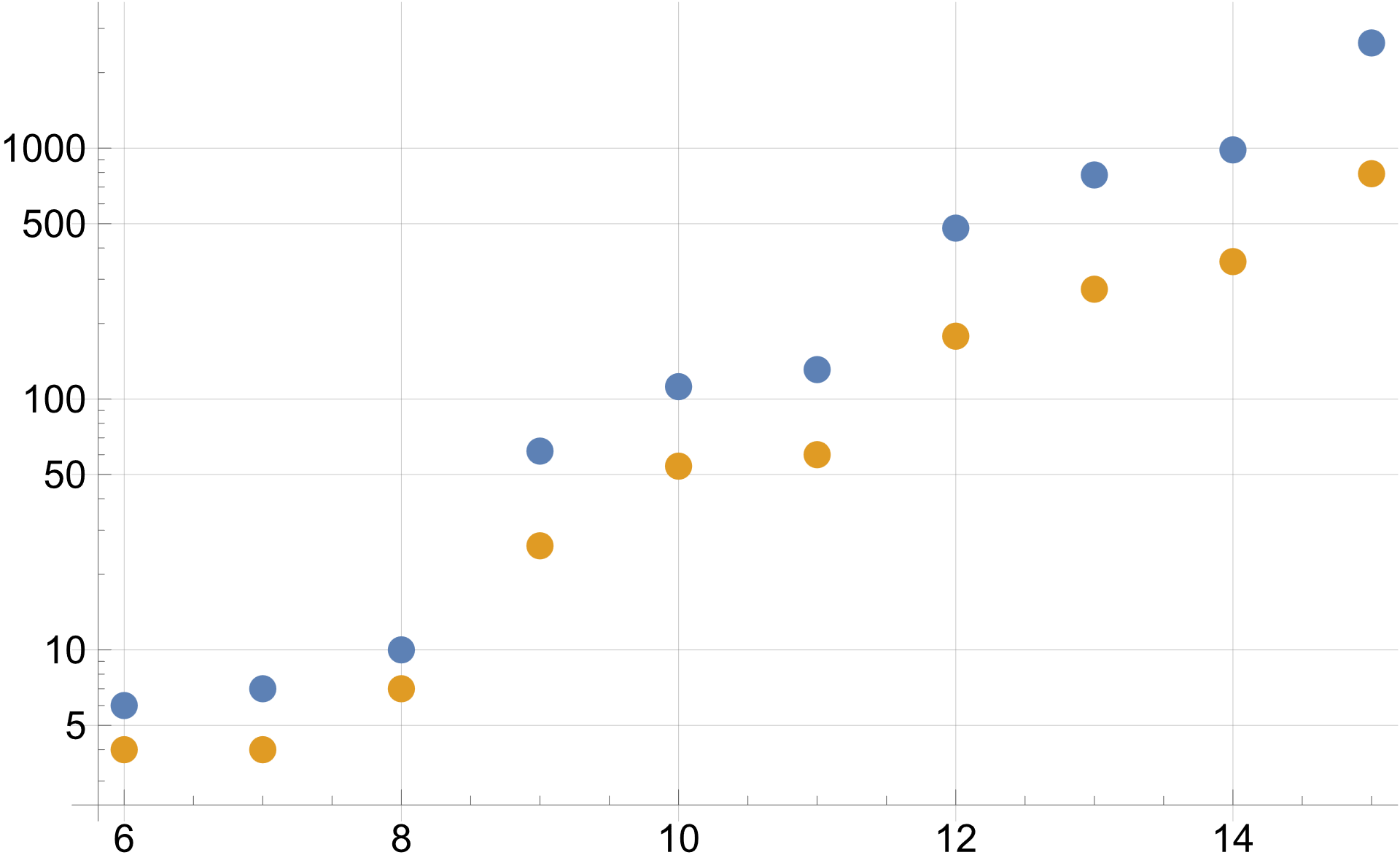 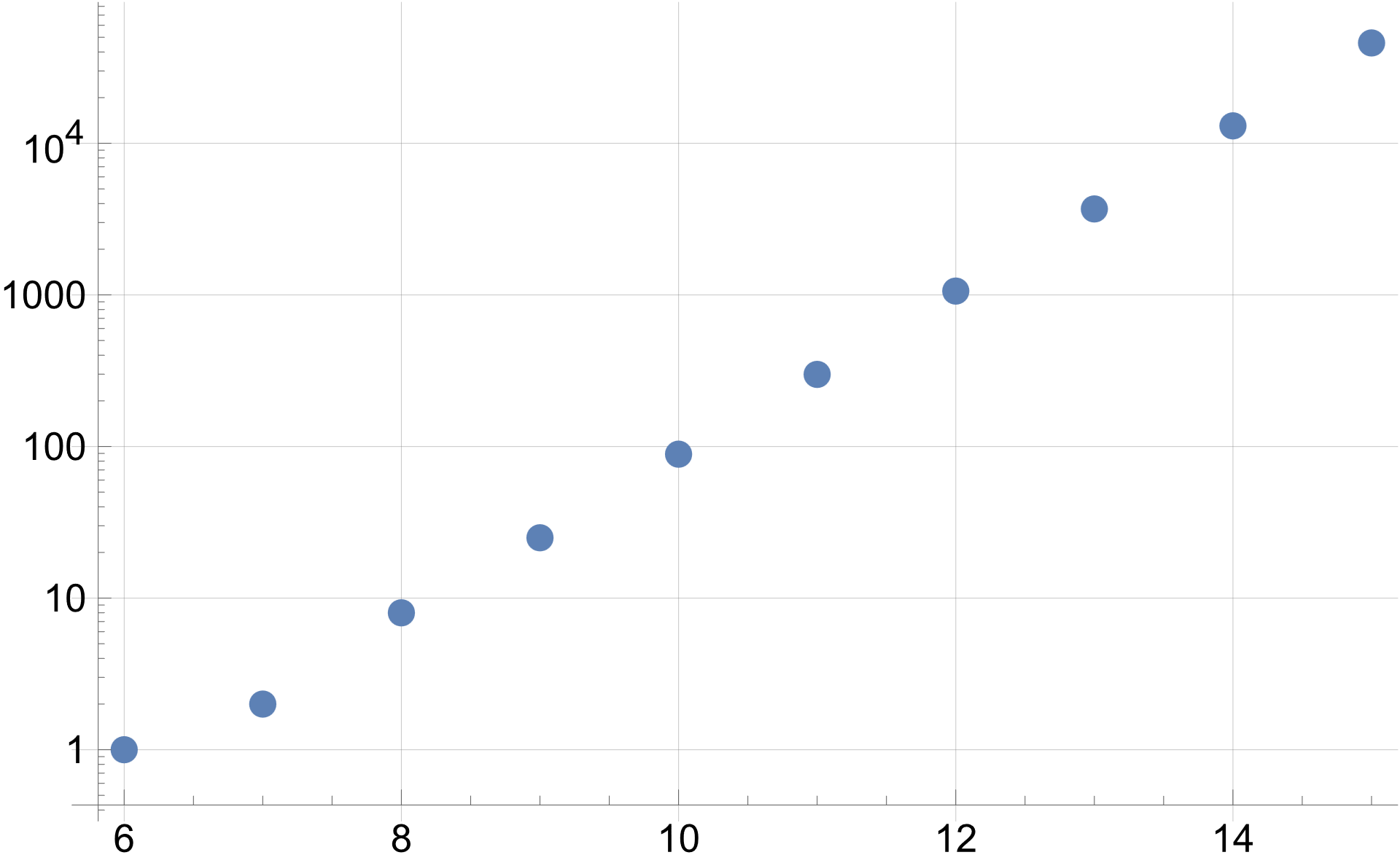 Number of topologies
Number of operators
Mass dimension (d)
Mass dimension (d)
Diana Sokhashvili
19
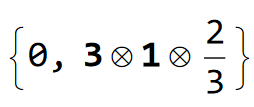 New particles
Spin
SU3×SU2×U1
Dimension 6
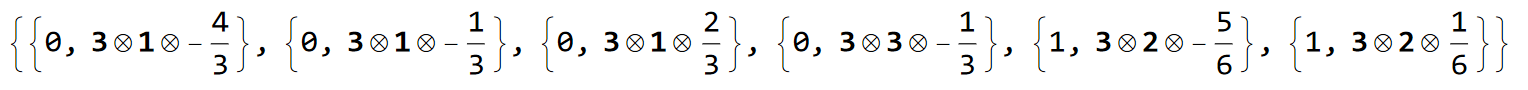 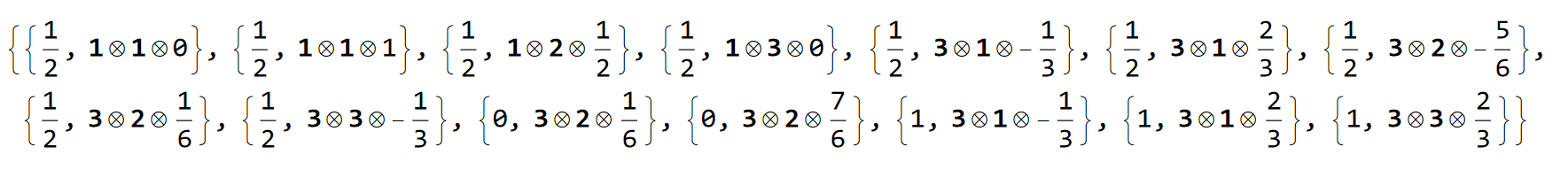 Dimension 7
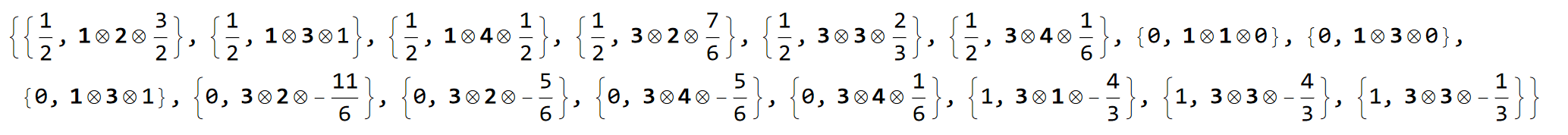 Dimension 8
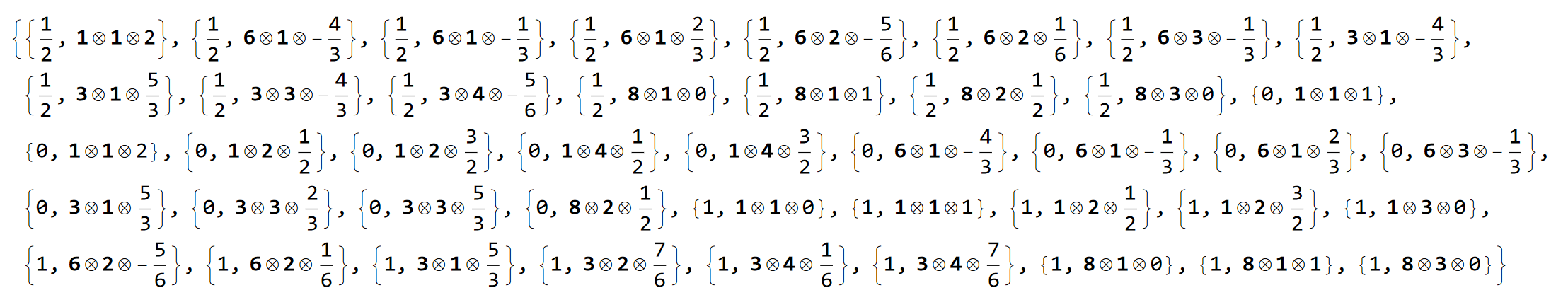 Dimension 9
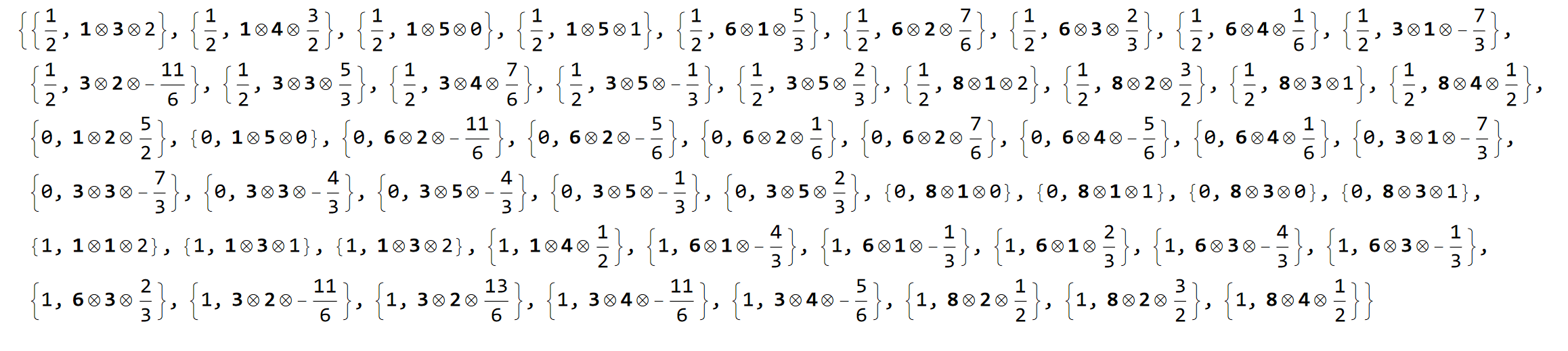 Dimension 10
.
.
.
Diana Sokhashvili
20
.
.
.
Conclusion:
Thank You For Your Attention!
Diana Sokhashvili
21
Thank You For Your Attention!
Diana Sokhashvili
22